Аквариумные рыбы.
На окошке пруд,В нём рыбёшки живут.У стеклянных береговНе бывает рыбаков.
АКВАРИУМ – “аква” по гречески означает вода. Искусственный водоём, предназначенный для содержания рыб, других водных животных и растений.
Аквариумные рыбки
Тепловодные  рыбки.
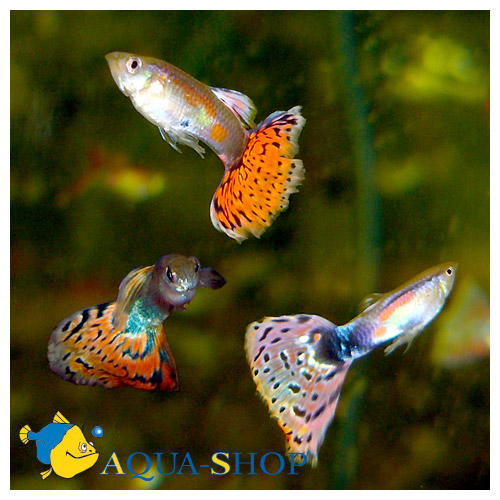 Гуппи
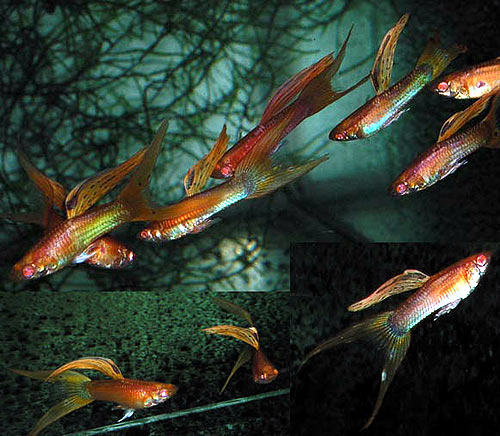 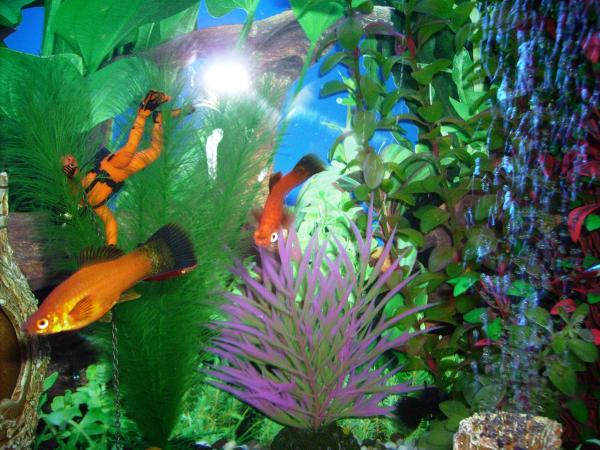 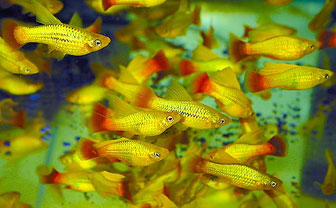 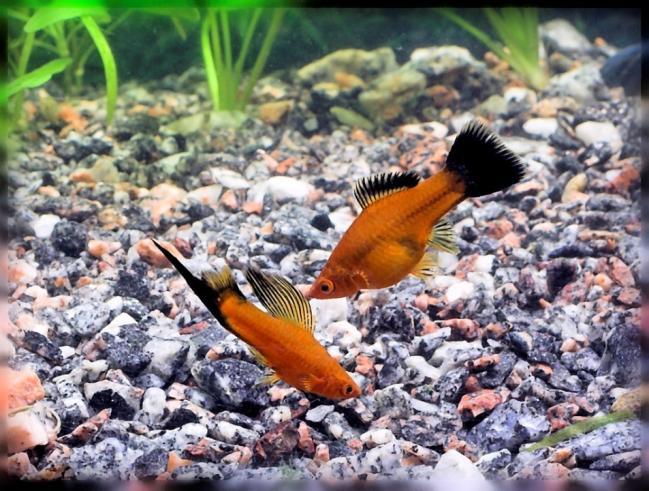 Меченосцы
Сомики
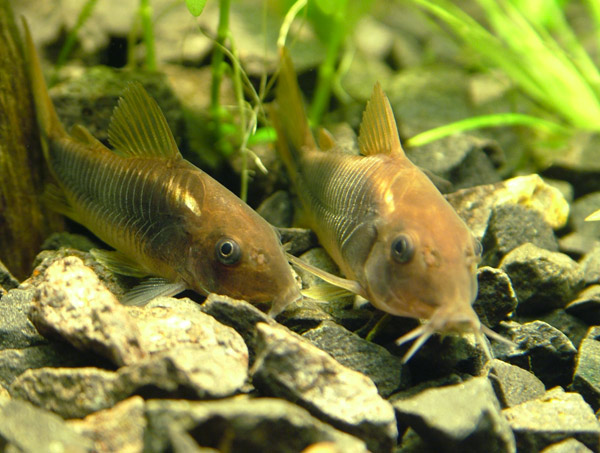 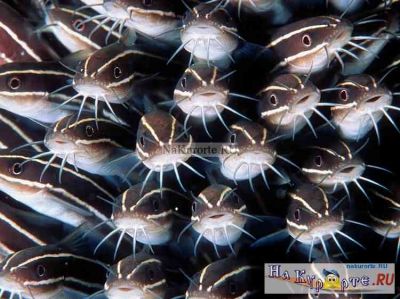 Пецилии
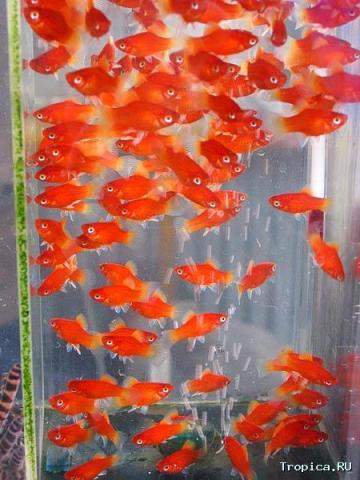 Лимии
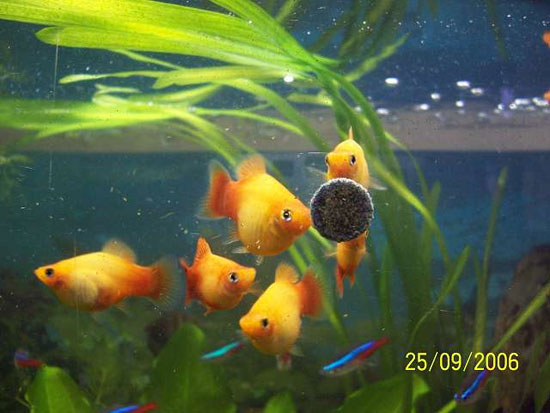 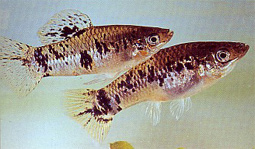 Данио
Гирардинусы
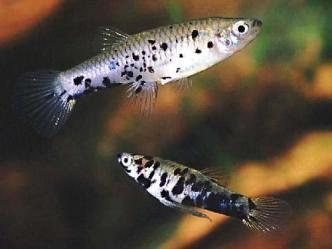 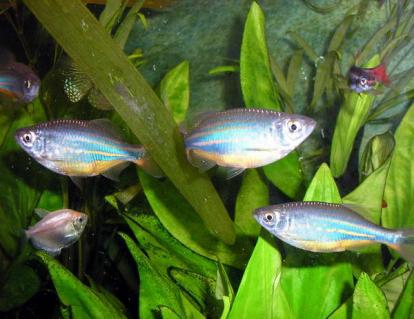 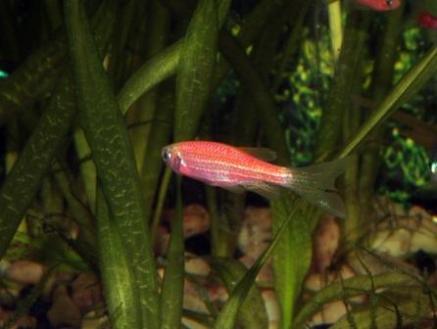 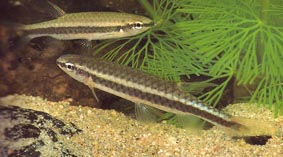 Барбусы
Кардиналы
Неоны
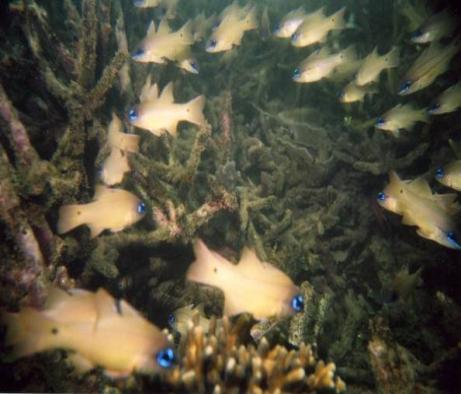 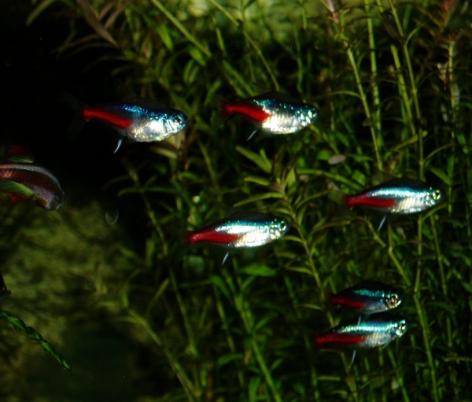 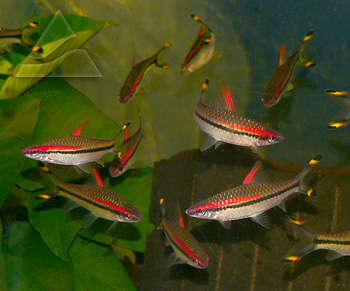 Холодноводные рыбки
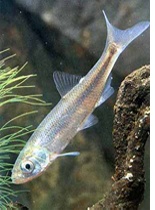 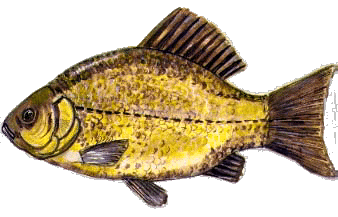 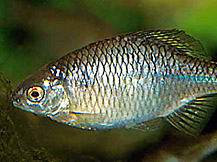 Карась
Горчак
Верховка
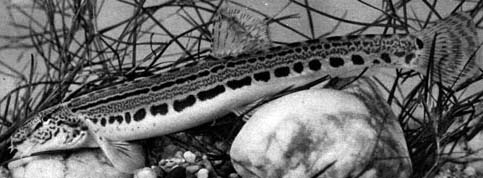 Щиповка
Золотые рыбки
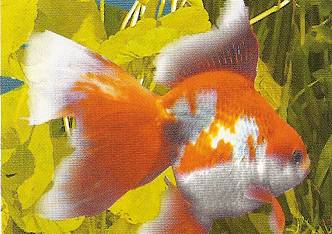 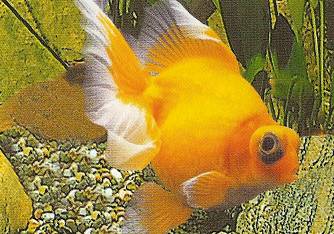 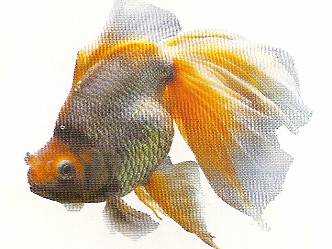 Львиноголовки
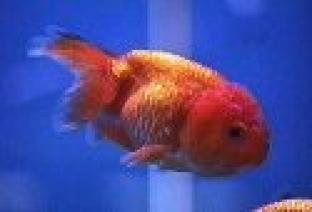 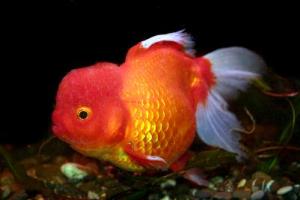 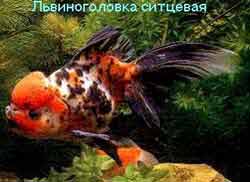 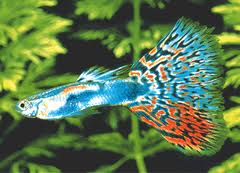 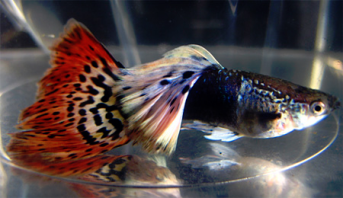 ГУППИ– один из наиболее распространённых и любимых аквариумных рыбок (видов). С помощью человека гуппи распространились по всему земному шару. Длина тела самцов до 3 см, самок – 5 см. Окраска тела и плавников каждого самца индивидуальна и состоит из узора чёрных и цветных пятен. Есть несколько видов гуппи. Самки имеют полное брюшко и окрашены однотонно в серые, коричневые тона. Плавники прозрачны. Содержать гуппи может каждый, они очень неприхотливы.
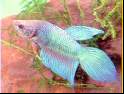 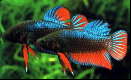 БОЙЦОВАЯ РЫБКА ИЛИ ПЕТУШОК: размер 6 см, окраска гладкая красная, синяя, лиловая, зелёная, жёлтая, белая, чёрная или комбинация этих цветов. Самец крупнее и очень яркий. Самка мельче, бледнее самца. Самка может откладывать до 600 икринок. В неволе рыбки живут до двух с половиной лет.
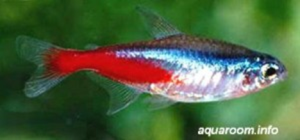 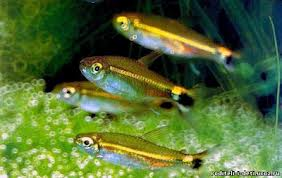 НЕОНОВАЯ РЫБКА относится к самым популярным обитателям аквариума. Эти амазонские красавцы привлекают прежде всего своей великолепной окраской. Спинка тёмно – зелёная, брюшко  желтовато – белое. Через всё тело полоса, светящаяся зелёным “неоновым” светом. Самка откладывает до 400 икринок.
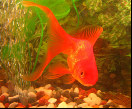 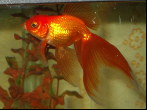 ЗОЛОТЫЕ РЫБКИ- одомашненная версия серебряного карася, которую привезли в Европу в семнадцатом веке, как результат работ китайских селекционеров. Максимальный размер золотой рыбки –
 59 см, максимальный вес – 4.5 кг. Рекорд продолжительности жизни золотой рыбки составляет 49 лет, хотя обычно она живет до 20 лет, а в условиях аквариумного содержания от шести до восьми лет.
Подготовка грунта
Растения аквариума
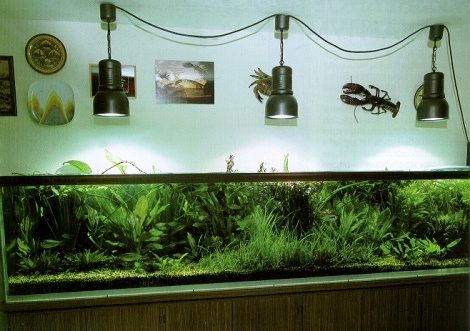 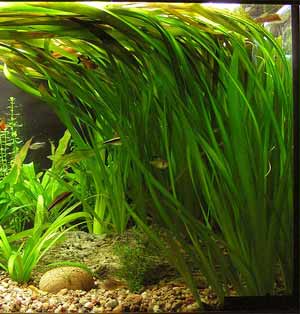 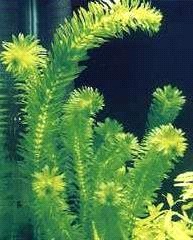 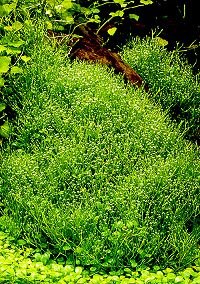 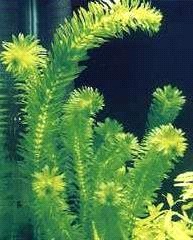 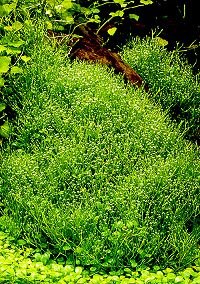 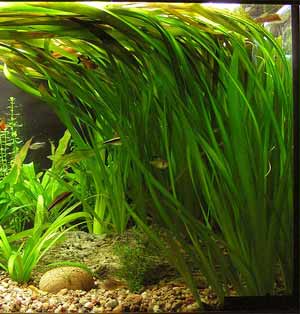 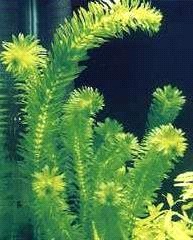 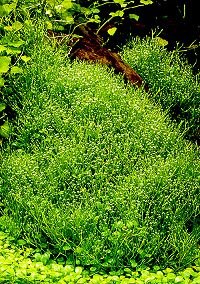 Валлиснерния
Элодея
Риччия
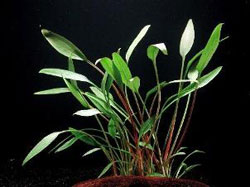 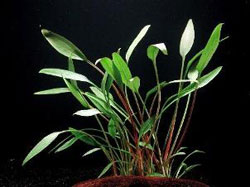 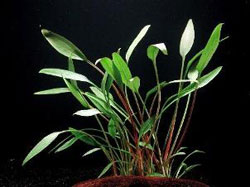 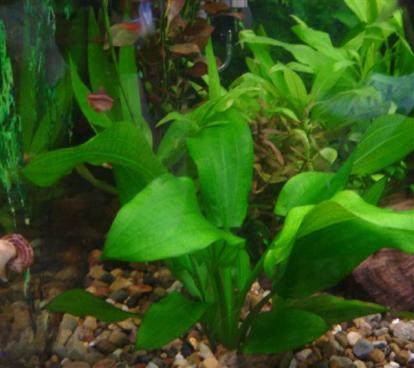 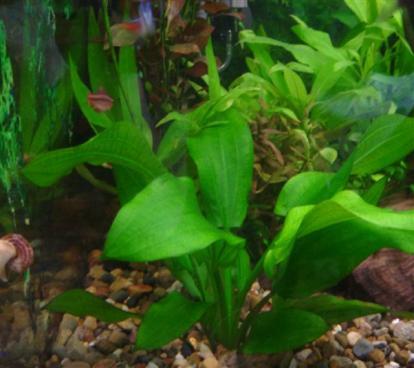 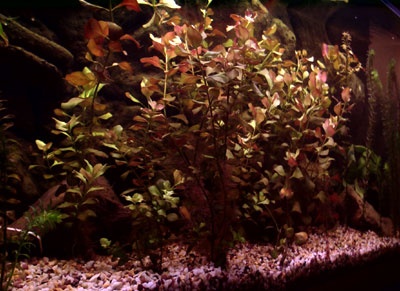 Криптокорина
Эхинодорус
Людвигия
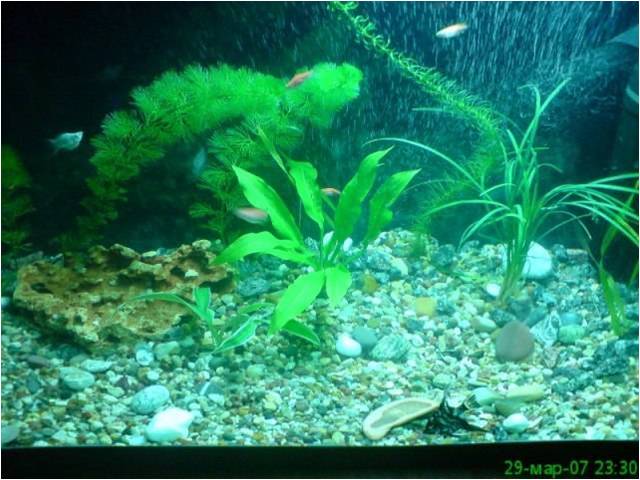